Духовно-нравственное развитие и воспитание младших школьниковна основе исследовательской и проектной деятельности
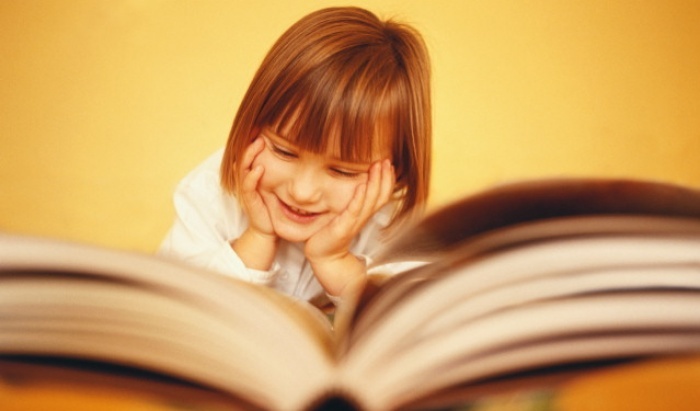 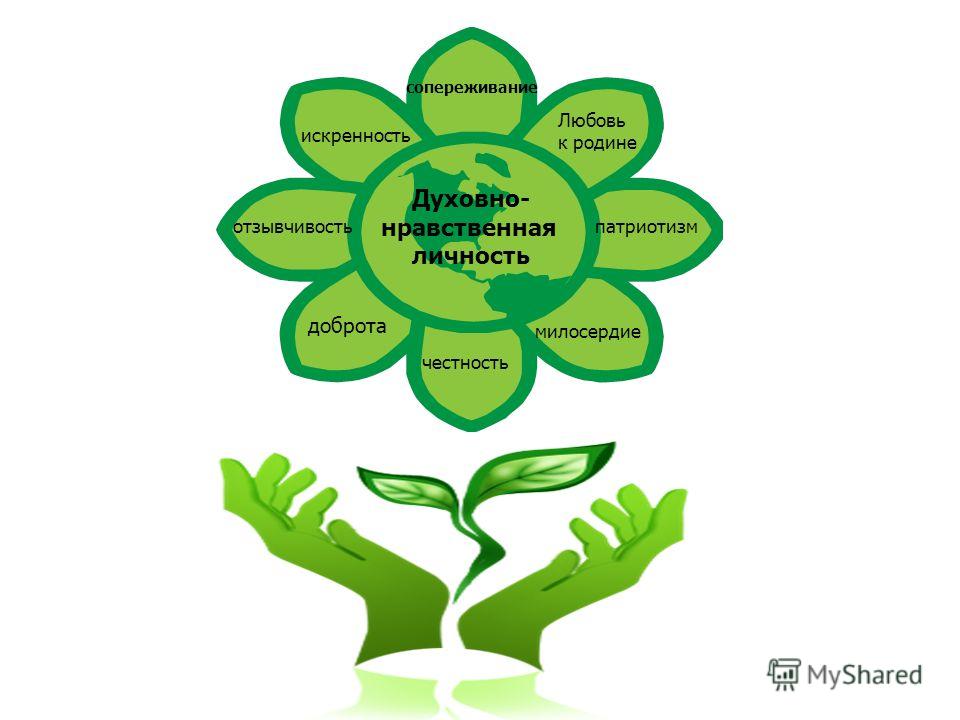 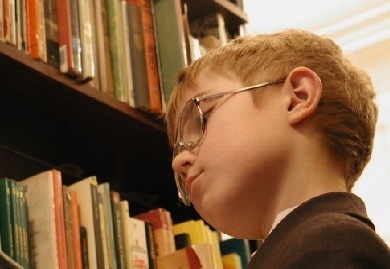 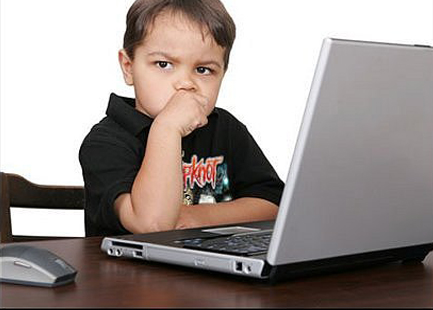 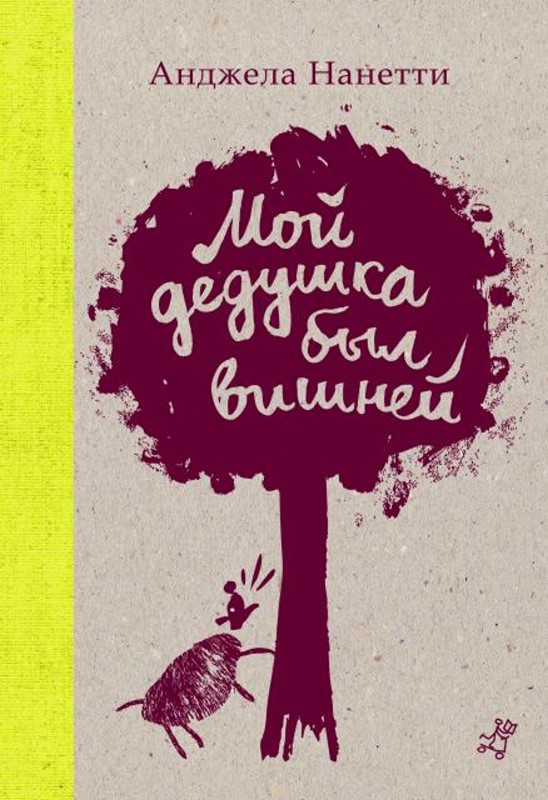 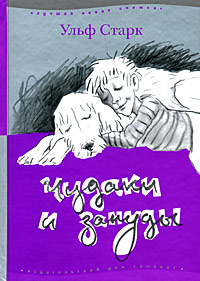 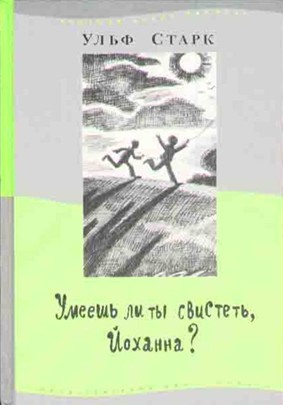 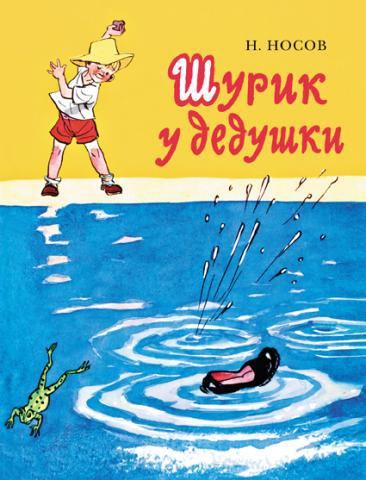 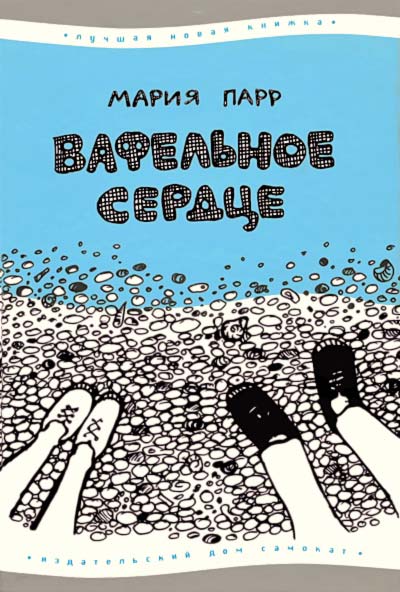 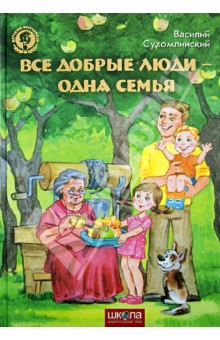 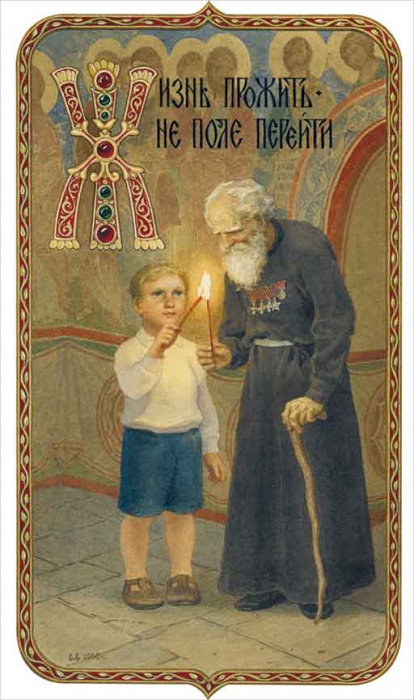 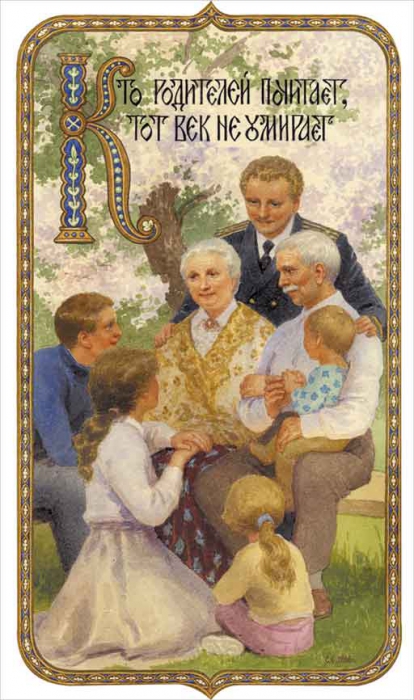 СТАРИКОВ ПОЧИТАТЬ – СВОЮ ЖИЗНЬ СОХРАНЯТЬ
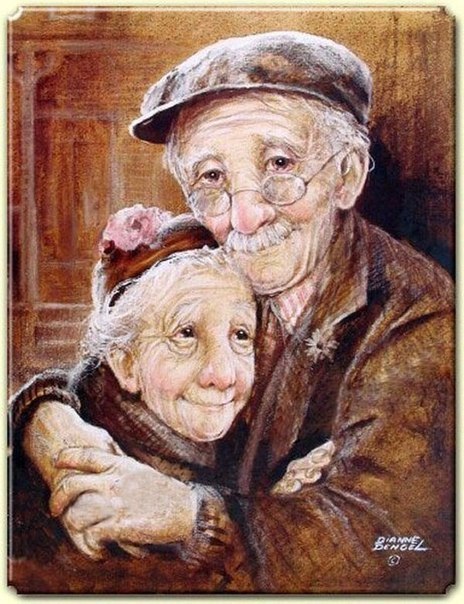 Утянский Артём 3 класс
МОУ «Гимназия иностранных языков»

Руководитель:
Кудрявцева Инна Васильевна,
учитель начальных классов
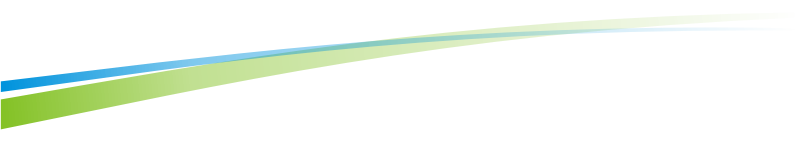 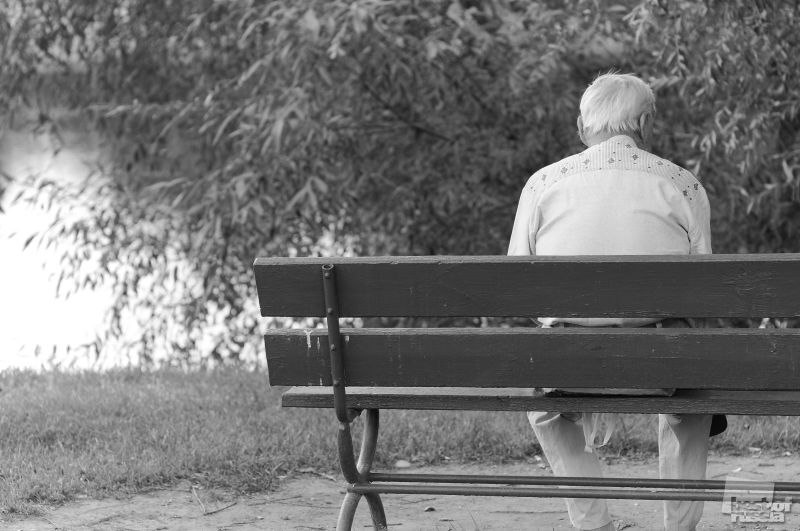 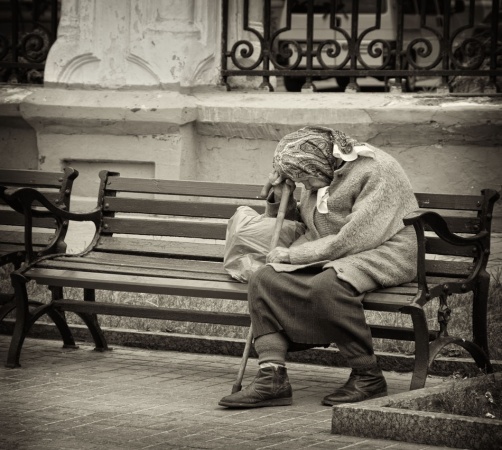 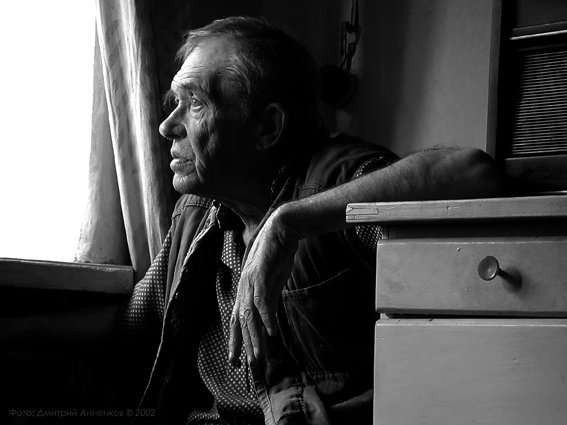 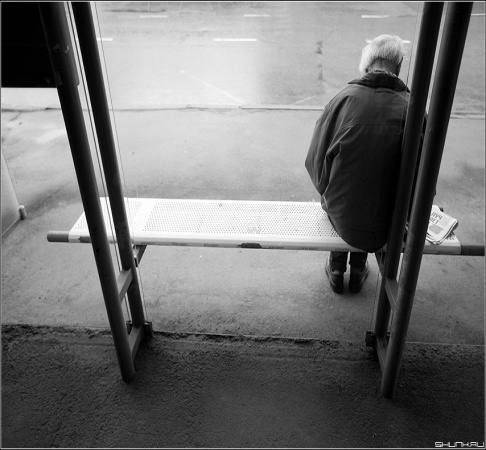 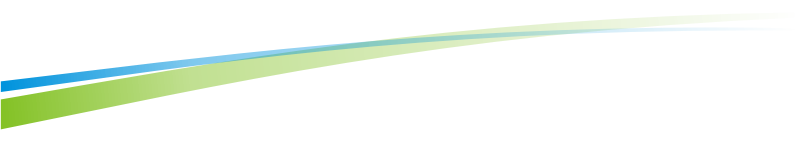 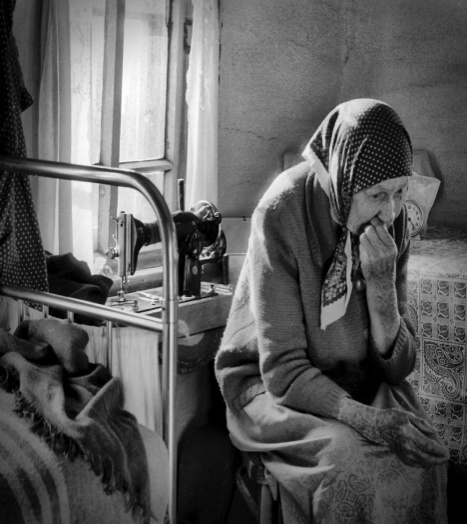 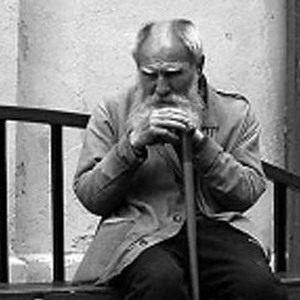 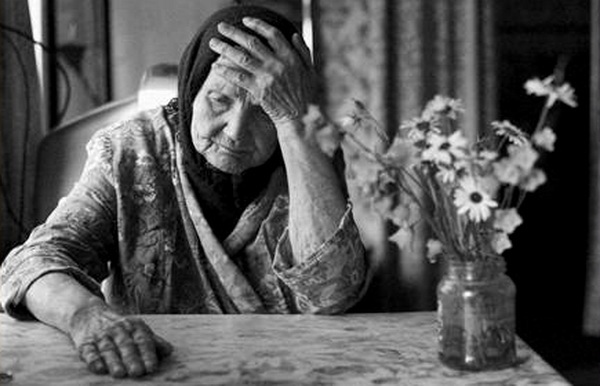 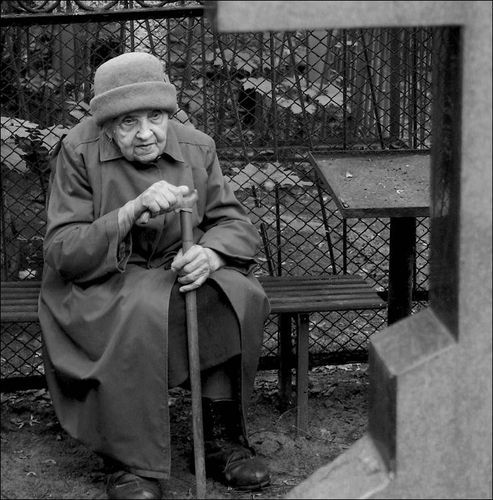 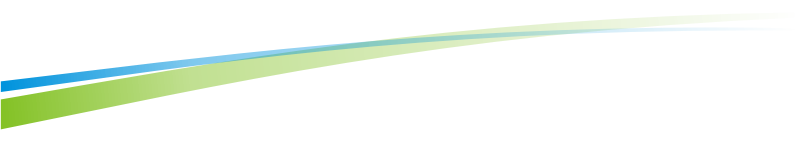 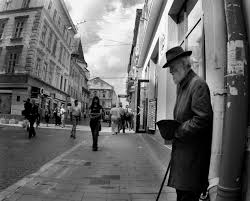 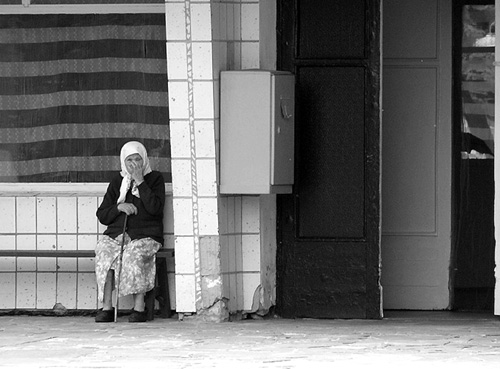 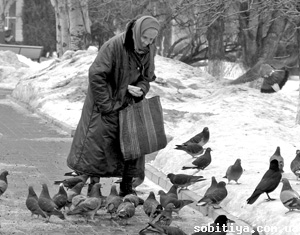 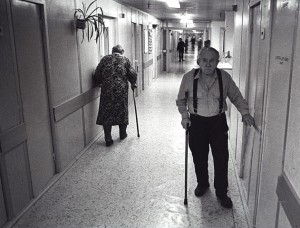 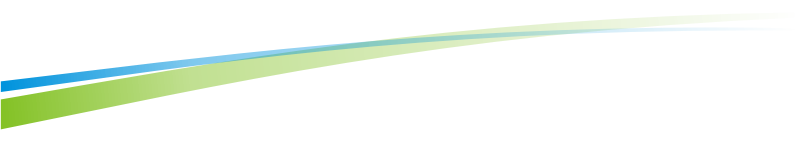 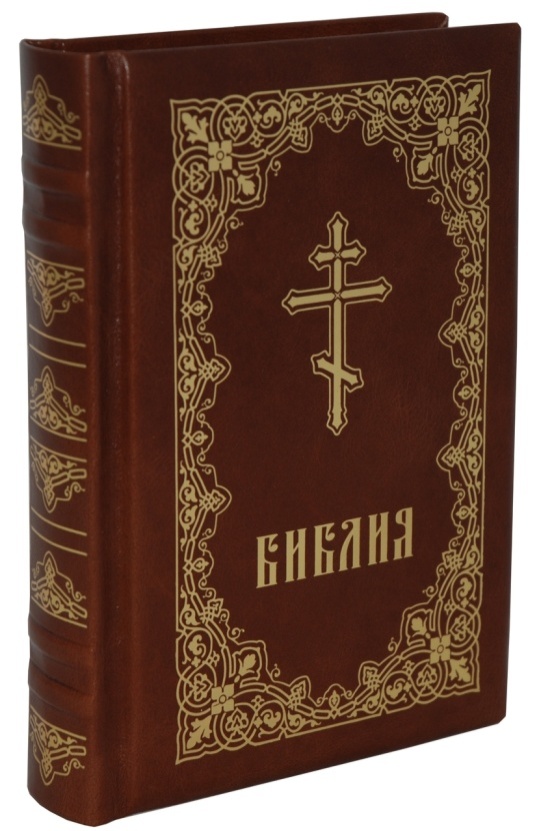 «Почитай отца твоего и мать, это первая заповедь с обетованием: 
да будет тебе благо, и будешь долголетен на земле» (Еф.6:1-3).
ЦЕЛЬ ИССЛЕДОВАНИЯ
На примерах литературных произведений современных детских писателей, пословиц и поговорок показать, что долголетие и благополучие нашей жизни связаны с почитанием людей старшего поколения
ЗАДАЧИ
рассмотреть традиции почитания старшего поколения  у разных народов;
выяснить  роль бабушек и дедушек в воспитании внуков;
подобрать пословицы и произведения современных детских писателей  разных народов об отношении к старшему поколению, проанализировать собранный речевой материал, систематизировать пословицы по тематическим группам
на основе анализа пословиц и детских литературных произведений установить результат исполнения заповеди почитания и выявить следствия неисполнения этой заповеди в семьях наших предков и современной семье;
Интервью с судьёй Ухтинского городского суда Курлаповой Натальей Викторовной
В Ы В О Д Ы
Анализ пословиц разных народов, произведений для детей современных писателей доказал, что есть несомненная связь между личным счастьем человека и его отношением к старшему поколению.
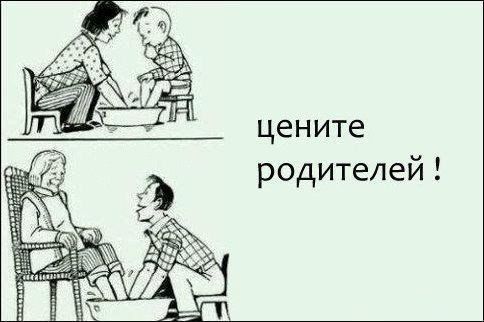 Стариков почитать – свою жизнь сохранять
Проблема
Что мы можем сделать, чтобы не прерывалась связь поколений? 
Как каждый из нас может помочь пожилым людям, которые в этом нуждаются?
Цель проекта
Помочь сохранению связи поколений, подарить пожилым людям  тепло наших сердец
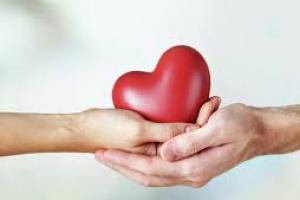 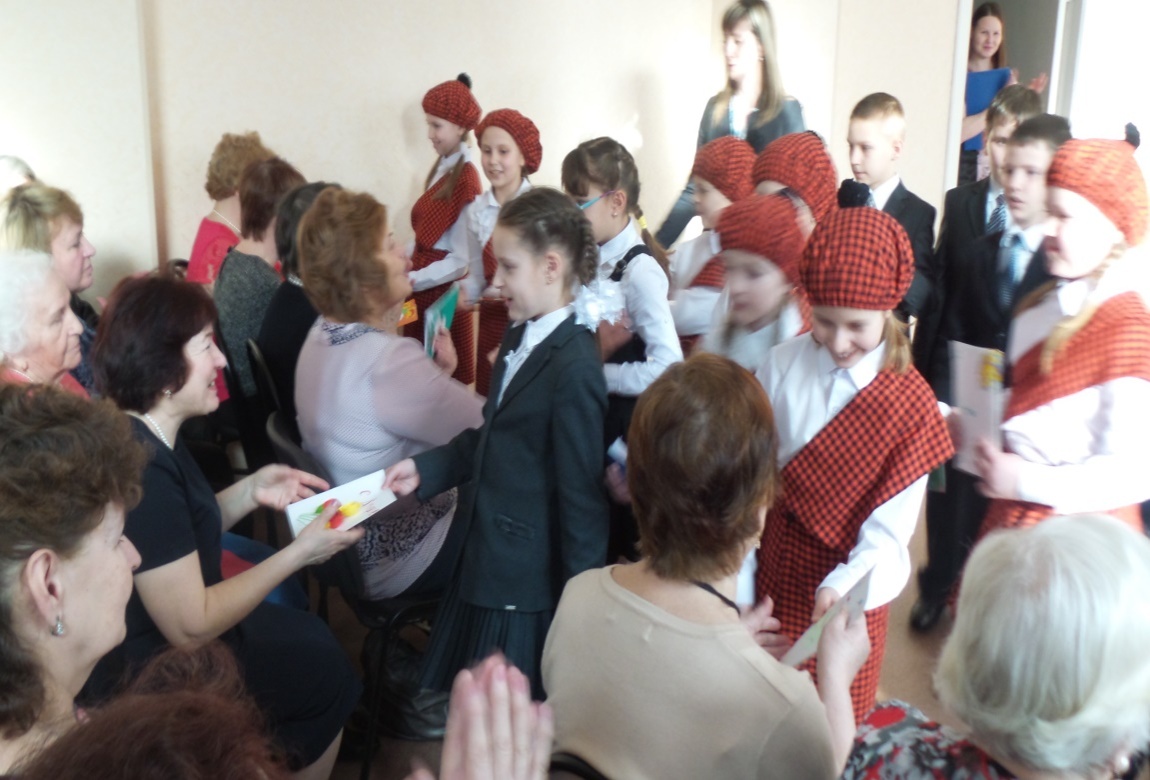 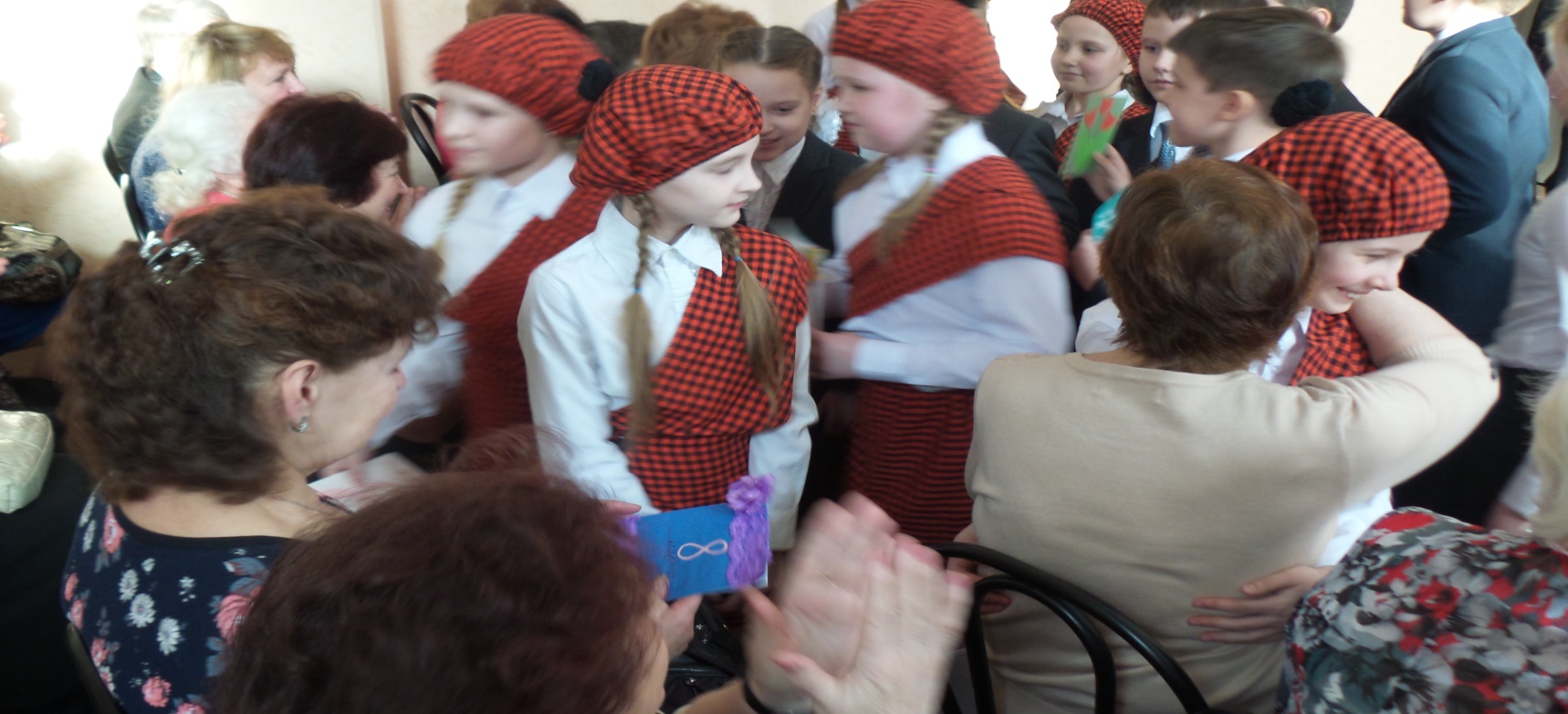 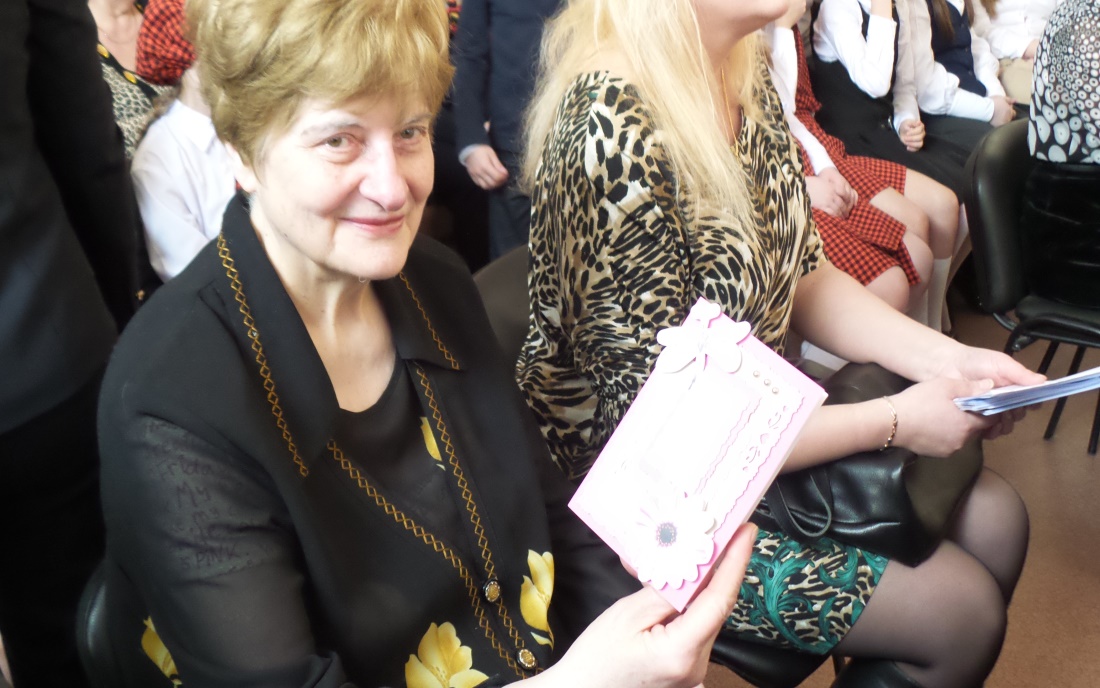 План проекта
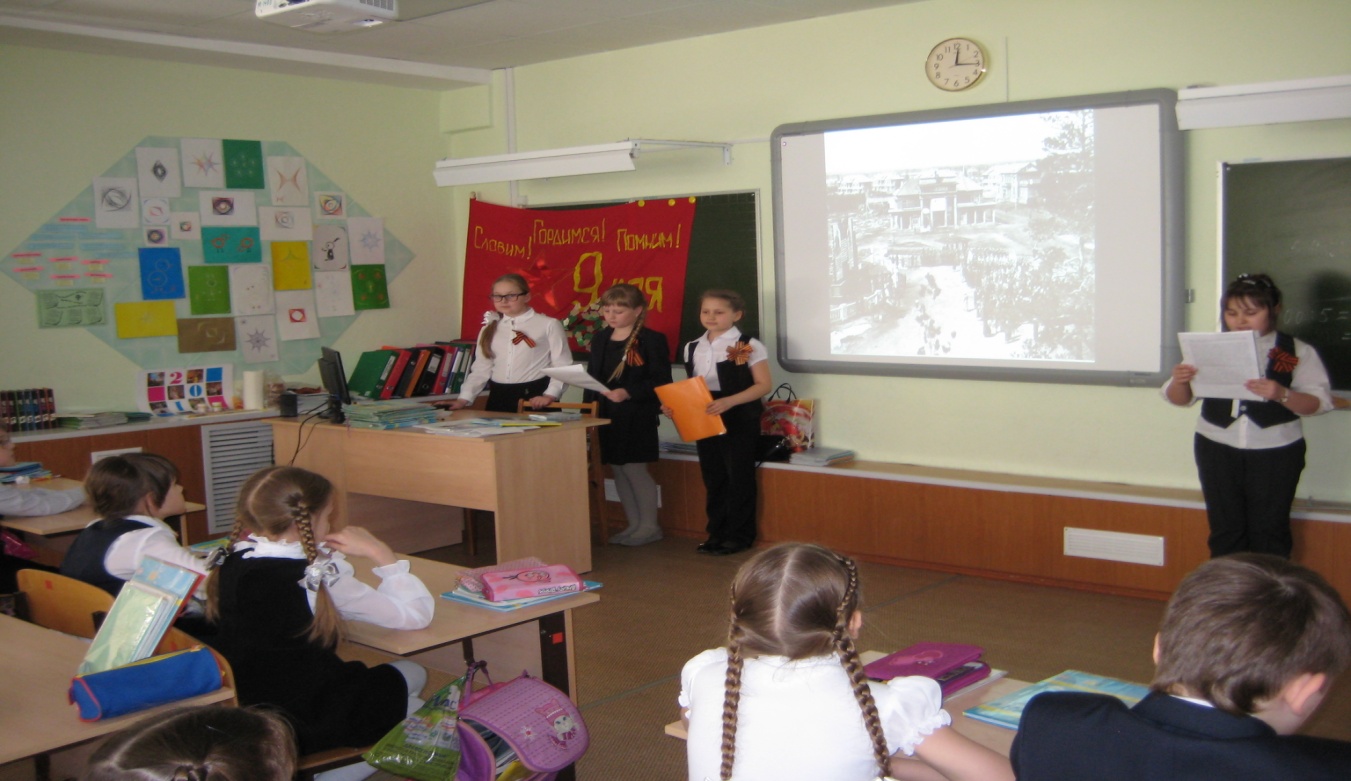 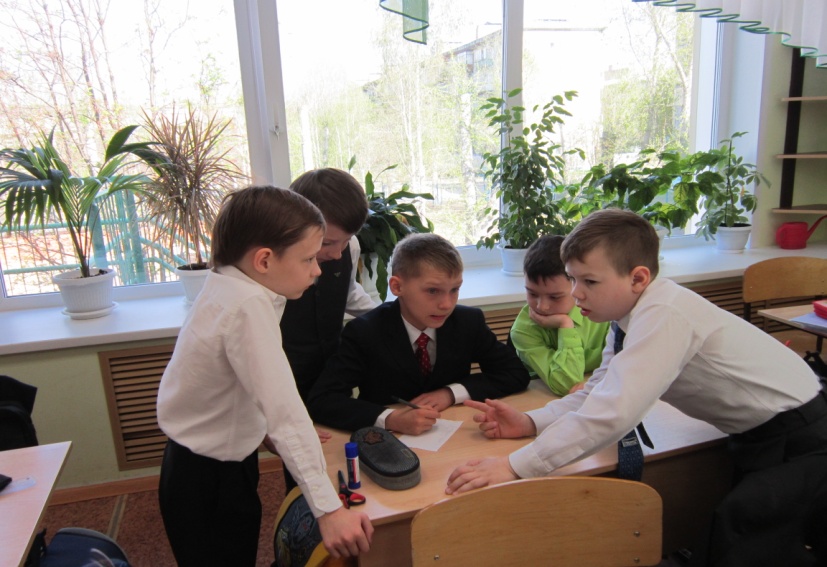 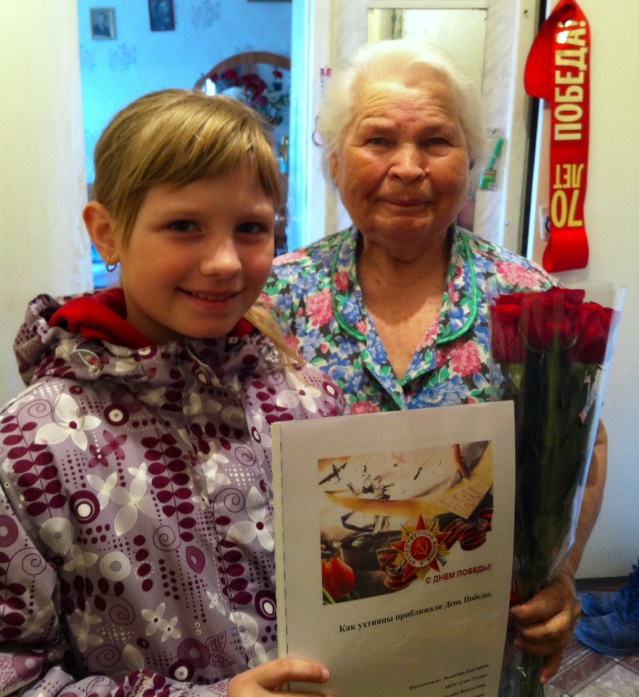 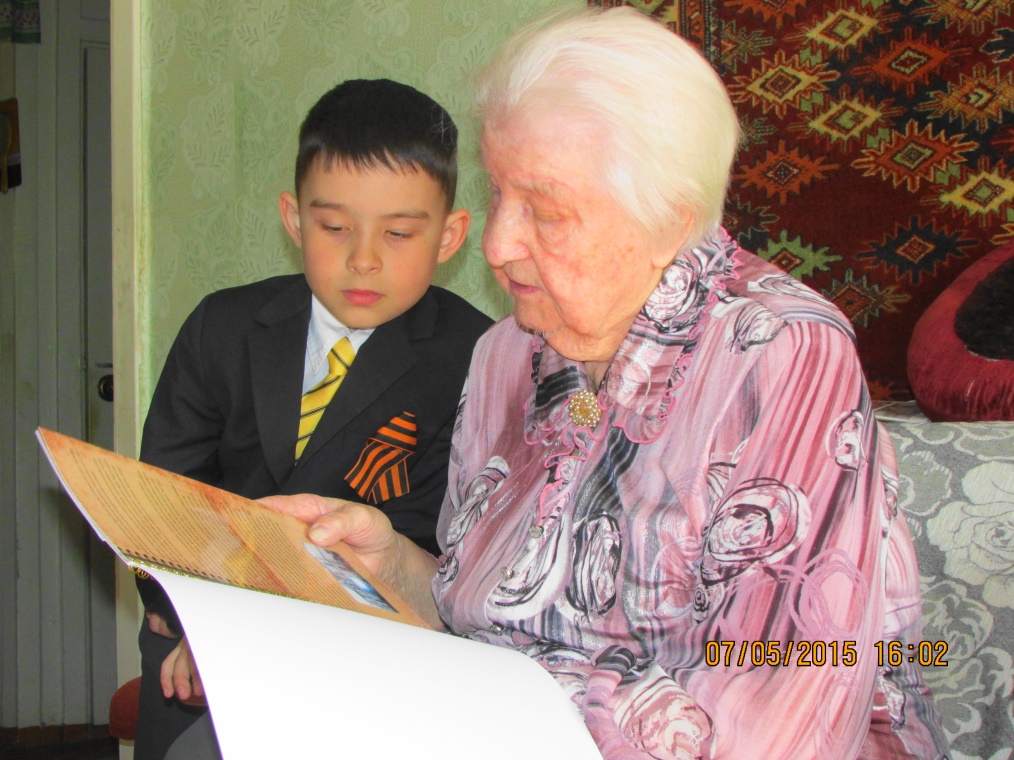 Практические задачи
записать рассказы ветеранов;
расшифровать записи;
на основе этих воспоминаний написать творческие работы и подарить их нашим собеседникам;
самые яркие факты из жизни наших собеседников, их фотографии объединить в Google-презентации и использовать её для проведения классных часов;
сборник творческих работ разместить на сайте гимназии;
 узнать в фирмах, оказывающих полиграфические услуги, стоимость издания сборника творческих работ;
Для реализации проекта необходимо:
Сборник работ детского литературного творчества«У каждого из них была своя война»
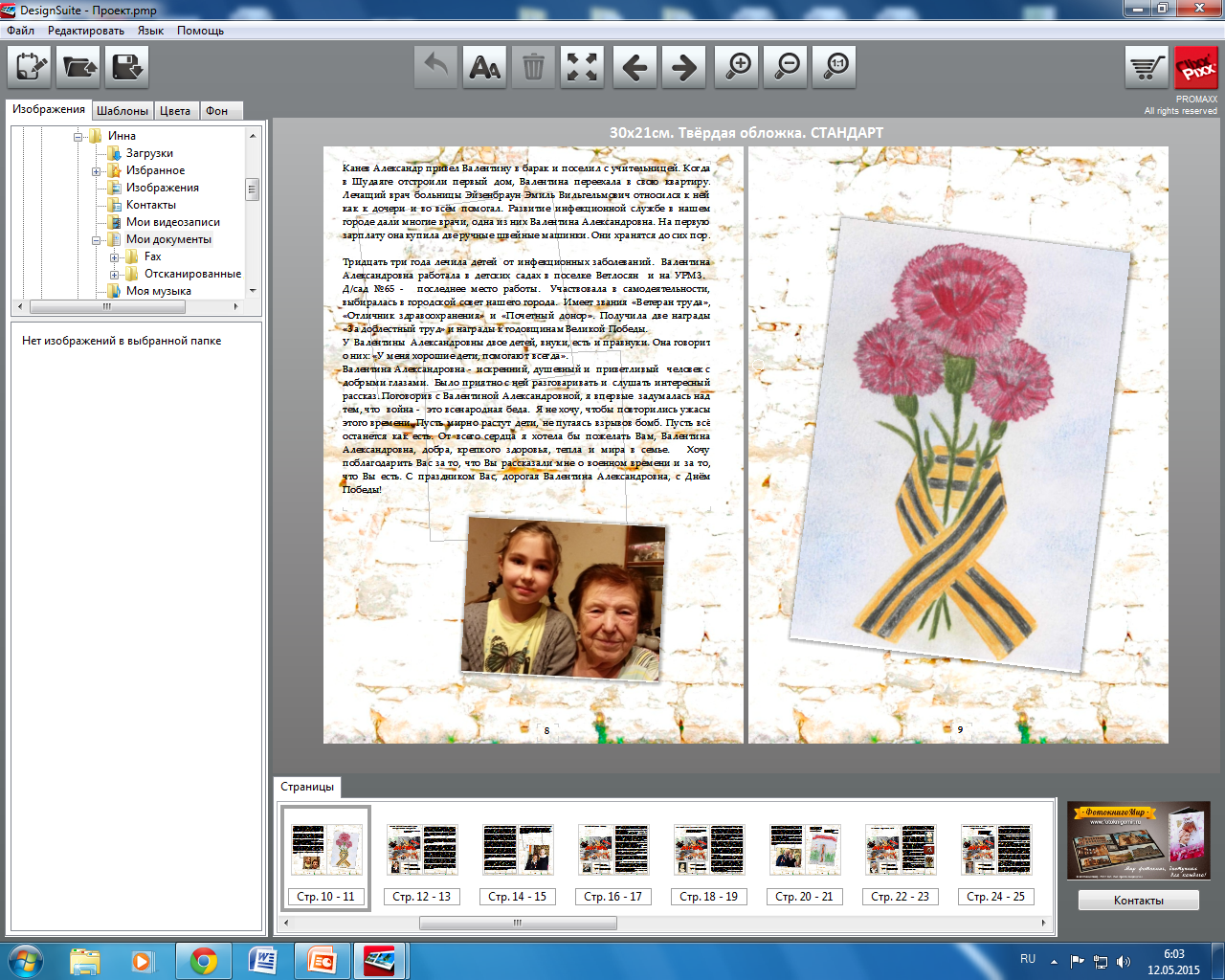 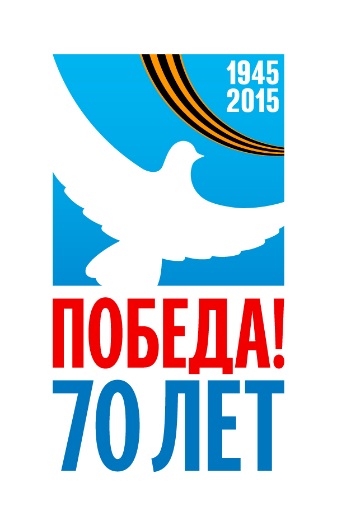 Сборник работ детского литературного творчества«У каждого из них была своя война»
Выводы
За время работы над проектом
лучше узнали и поняли  историю Великой Отечественной войны по воспоминаниям непосредственных участников тех событий;
получили уникальный опыт общения с  участниками Великой Отечественной войны, тружениками тыла, блокадниками;
впервые написали творческую работу по рассказам наших земляков 
учились работать в команде, выступать публично.
Связь времён, связь поколений
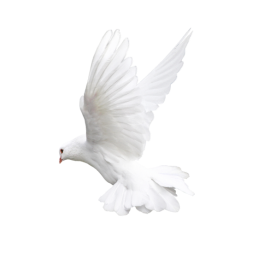 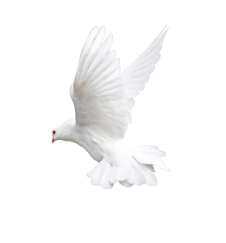 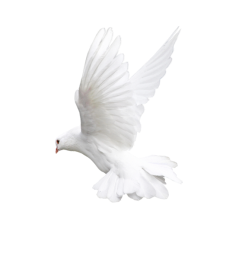 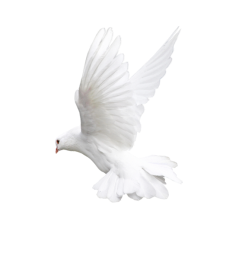 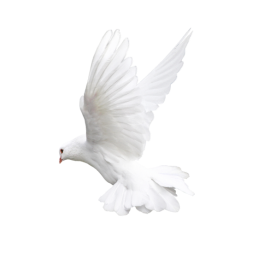 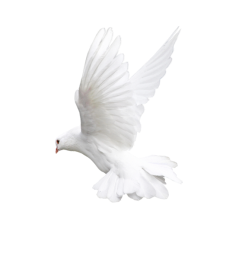 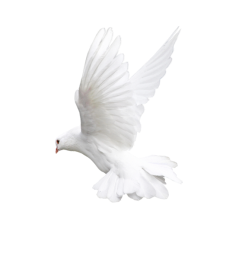 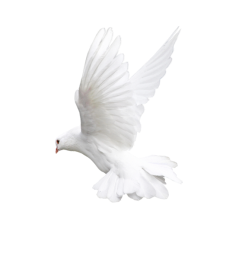 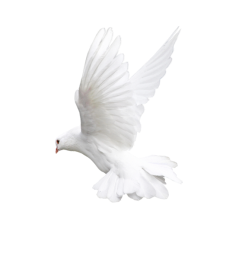 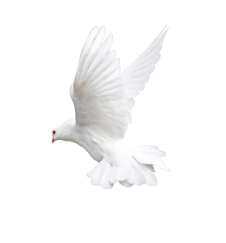 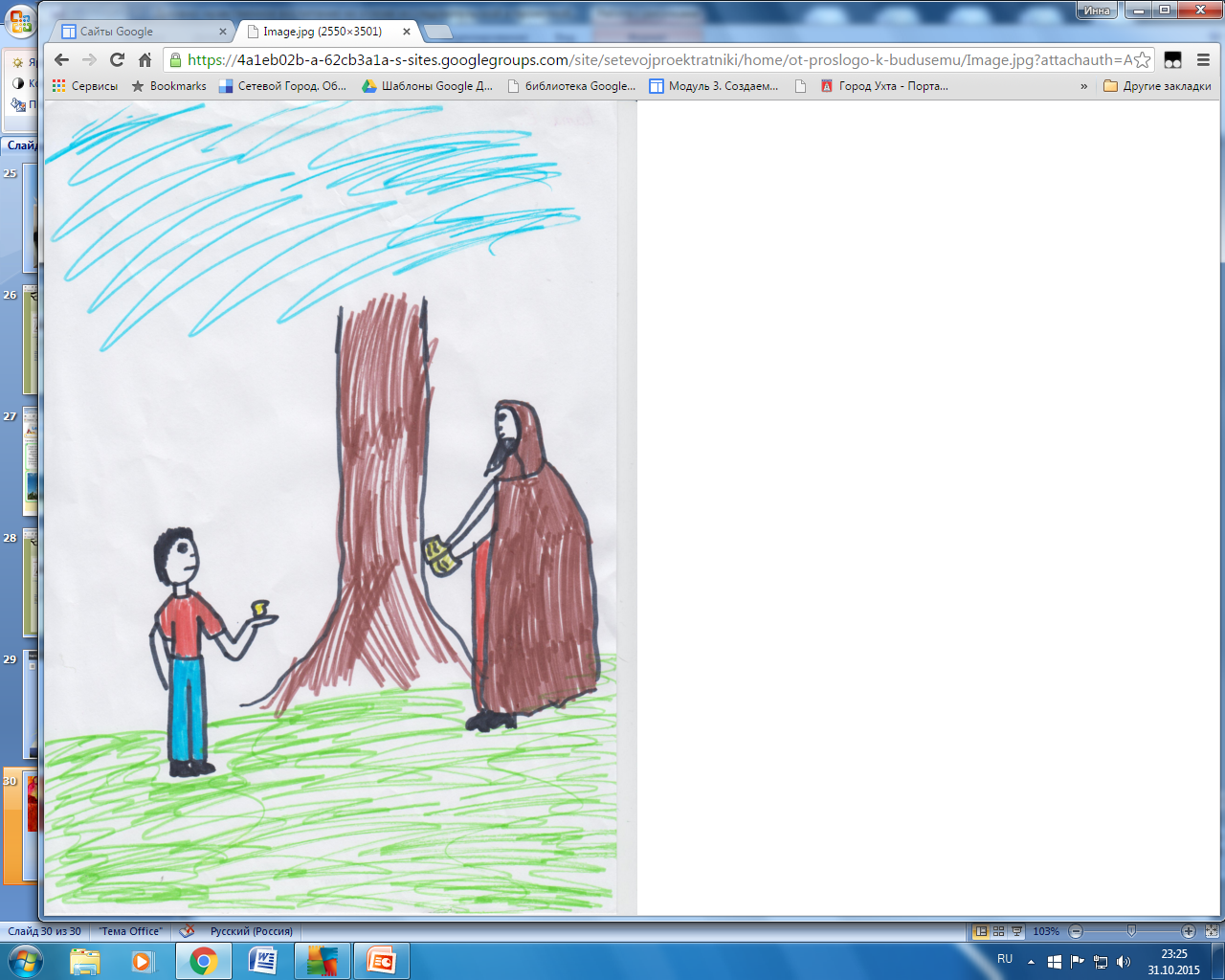 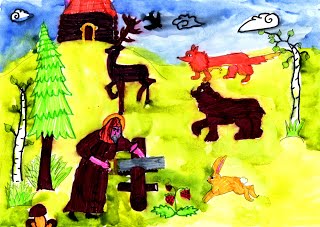 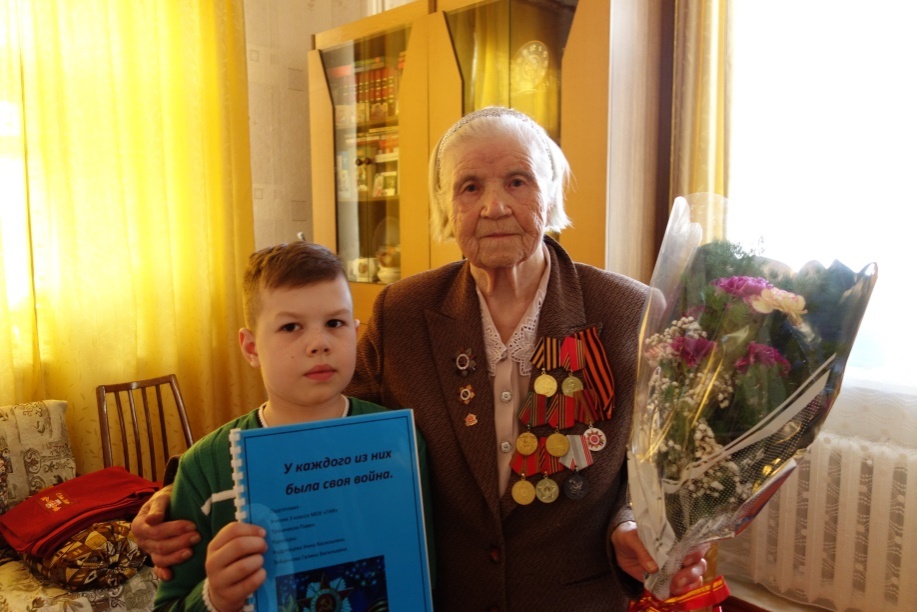 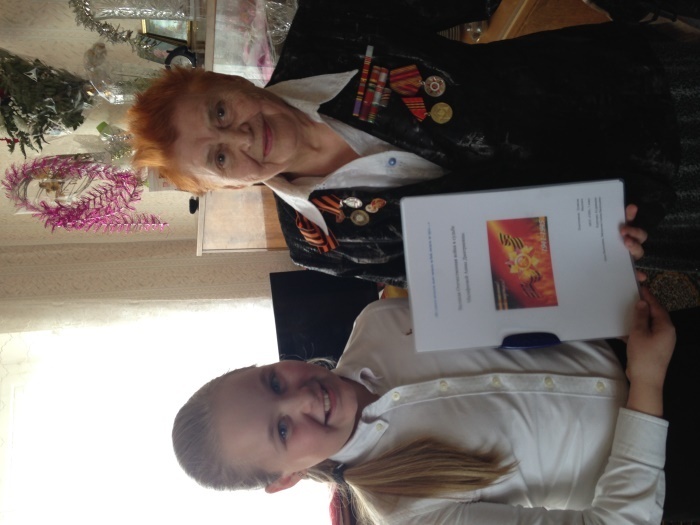